Soft-Supervised Learning for Text Classification
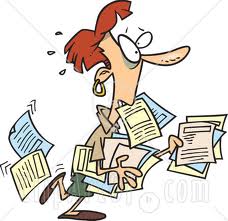 January 23rd, 2011
1
Document classification task
We are interested to solve a task of Text Classification , i.e. to automatically assign a given document to a fixed number of semantic categories.
In general, text classification is a multi-class problem, where each document may belong to one, many, or none of the categories.
Many algorithms were proposed to handle this task, part of them are trained using semi-supervised text.
2
Semi-supervised learning (SSL)
Semi-supervised learning (SSL) employs small amount of labeled data with relatively large amount of unlabeled data to train classifiers.

Graph-based SSL algorithms are an important class of SSL techniques, where the data (both labeled and unlabeled) is embedded within a low-dimensional manifold expressed by a graph.
3
New approach for graph-based semi-supervised text classification
Previous work on semi-supervised text classification has relied primarily on one vs. rest approaches to overcome the multi-class nature of the text classification problem. Such an approach may be sub-optimal since it disregards data overlaps.
In order to address this drawback , a new framework is proposed based on optimizing a loss function composed of Kullback-Leiber divergence between probability distribution defined for each graph vertex.
The use of probability distributions, rather than fixed integer labels, leads to straightforward multi-class generalization.
4
Learning problem definition
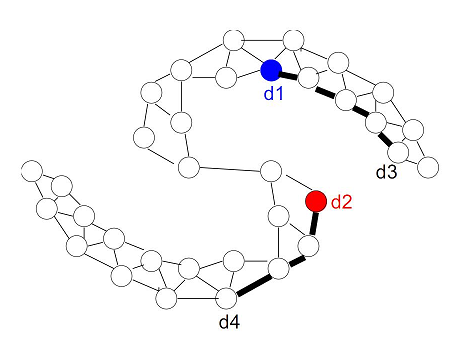 5
Multi-class SSL optimization procedure
Let’s define two sets of probability distribution over the elements of    :                                 		        where the later is fixed throughout the training.
	we set       to be uniform over only the possible categories and zero otherwise:
	                                             where                                                     is a set of possible outputs for input .
The goal of the learning is to find the best set of distributions      by minimizing the next objective function:

	
	where                           denotes the entire set of distributions to be learned,
	                                            is the standard entropy function of      ,
                              is the KL-divergence between      and     ,	
	and          are positive parameters.
	The final labels for        are then given by
6
Analysis for the objective function
7
Learning with alternating minimization
8
Learning with alternating minimization
9
Learning with alternating minimization
10
The update equations
11
Conclusions
The paper introduce a new graph based semi supervised learning approach for document classification.  This approach uses Kullback-Leiber divergence between probability distributions in the objective function instead of Euclidian distances, thus allowing for each document to be a member of different classes.

Unfortunately the objective derivative didn’t yield closed form solution, so an alternating minimization approach was proposed. This approach admits a closed form and relatively simple solution for each iteration.
12
Any questions?
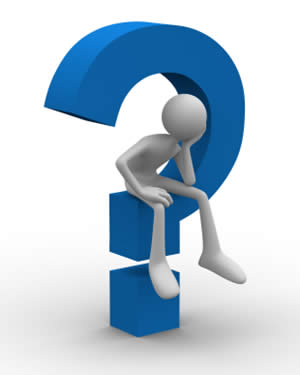 13